Razvijanje domoljubja s pomočjo kulturne dediščine
Martina Madon, Vrtec Nova Gorica
Primeri iz mednarodnih projektov: - kako pri otrocih razvijam     naklonjen in spoštljiv odnos do    kulturne dediščine v prostoru, na    katerem živimo in tudi širše,
- kako otroci pridobivajo konkretne izkušnje za sprejemanje drugačnosti,- kako državljansko vzgojo prepletam skozi vsa kurikularna področja.
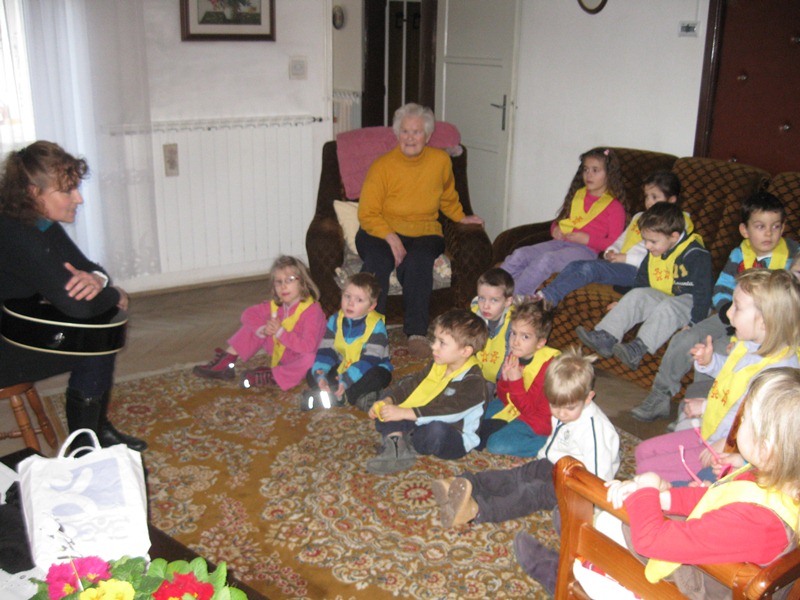 USTNO IZROČILO – NA OBISKU PRI 90. LETNI GOSPE, POSLUŠANJE LJUDSKIH PRAVLJIC TER LJUDSKIH PESMI V NAREČNEM JEZIKU.
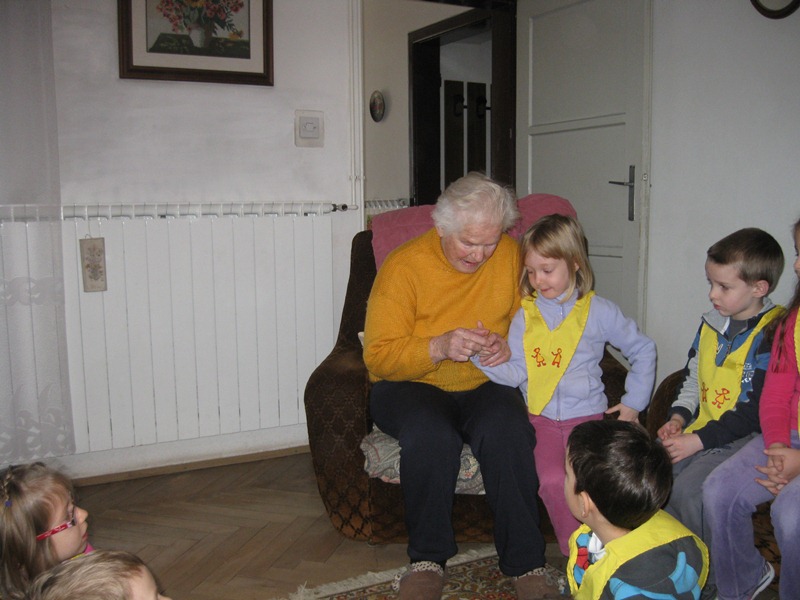 PRSTNE IGRE IN ŠALJIVKE
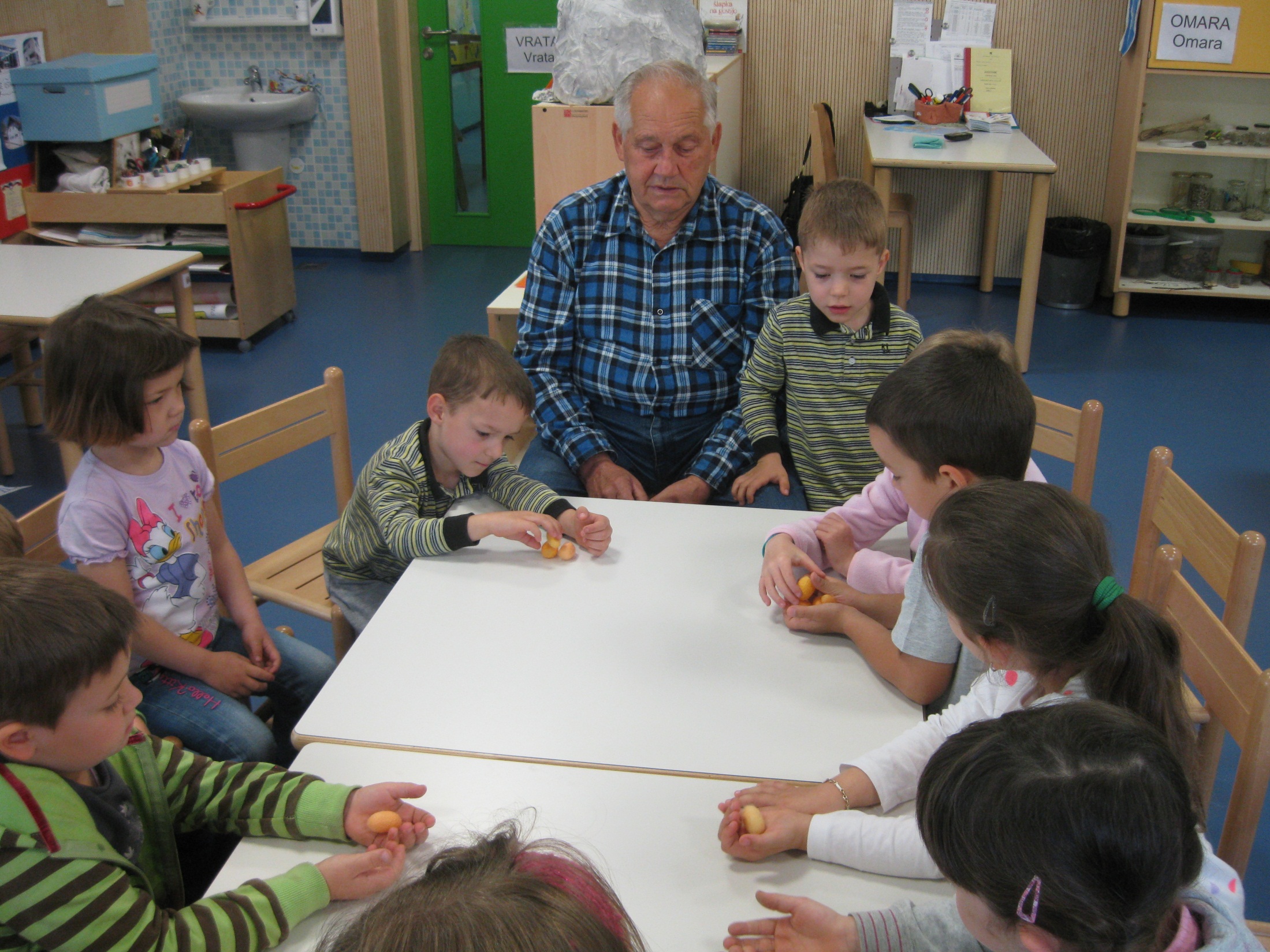 DEDEK NAM V NAREČJU PREDSTAVLJA KAKO 
SO V STARIH ČASIH GOJILI SVILOPREJKE IN 
SI S TEM SLUŽILI KRUH
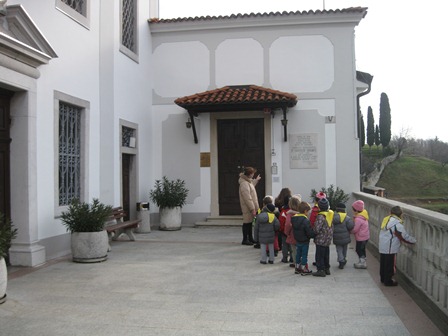 OBISK KULTURNEGA SPOMENIKA , ŠKRABČEVE KNJIŽNICE, 
SPOZNAVANJE POMEMBNEGA SLOVENSKEGA JEZIKOSLOVCA.
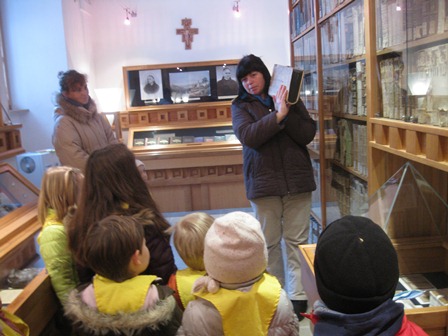 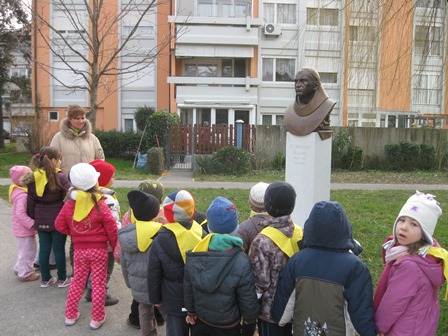 SPOMENIK JEZIKOSLOVCA PATRA STANISLAVA ŠKRABCA
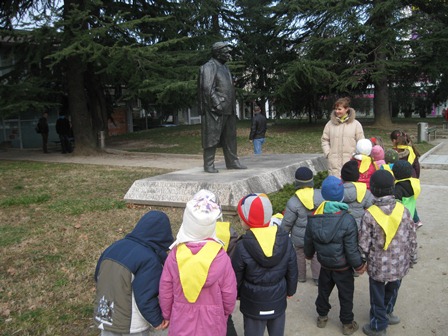 OGLED SPOMENIKA FRANCETA BEVKA
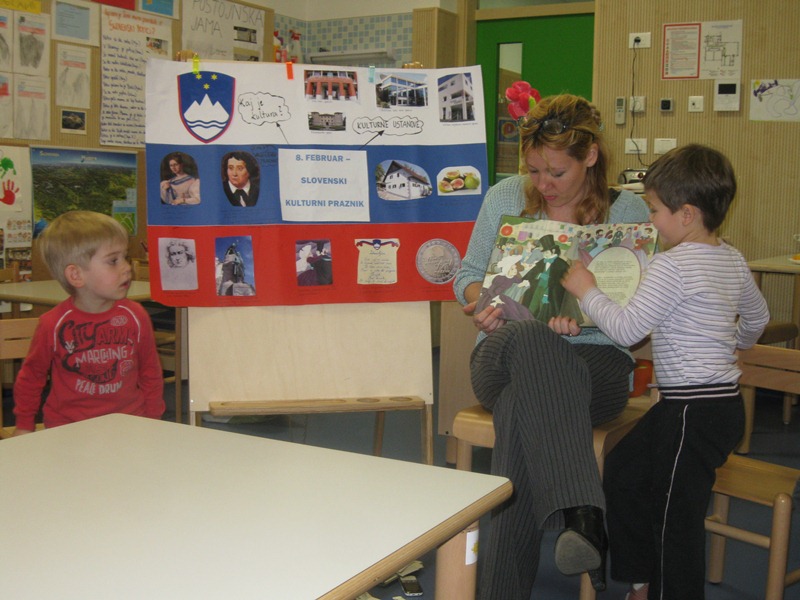 POSLUŠANJE POEZIJE FRANCETA PREŠERNA
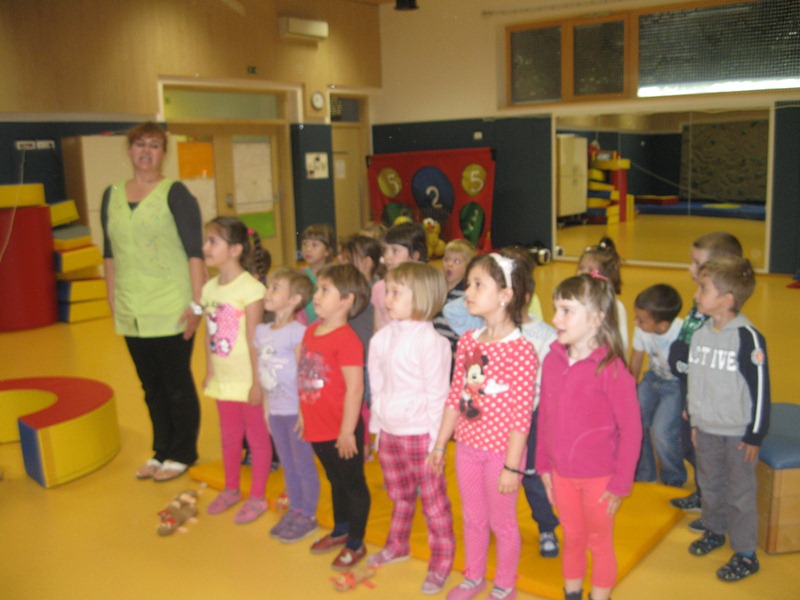 PETJE SLOVENSKE HIMNE
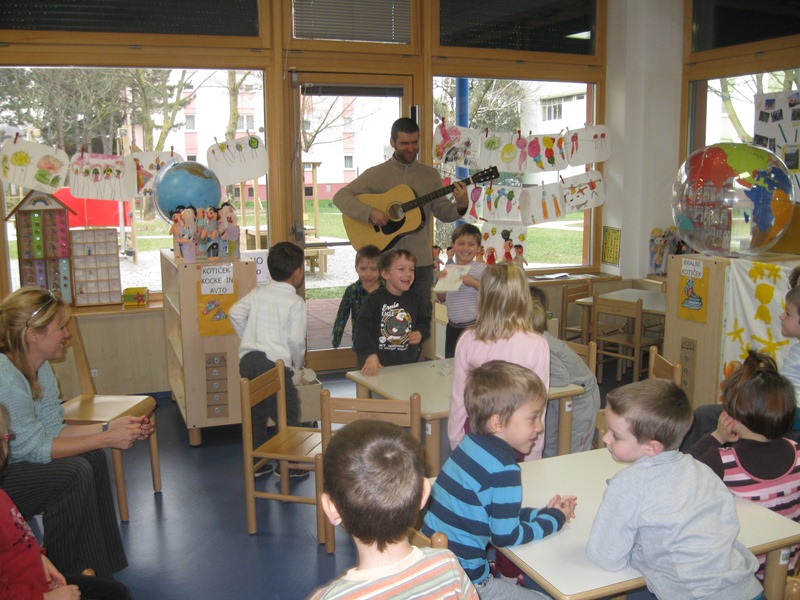 PETJE SLOVENSKIH LJUDSKIH PESMI TER LJUDSKI PLESI
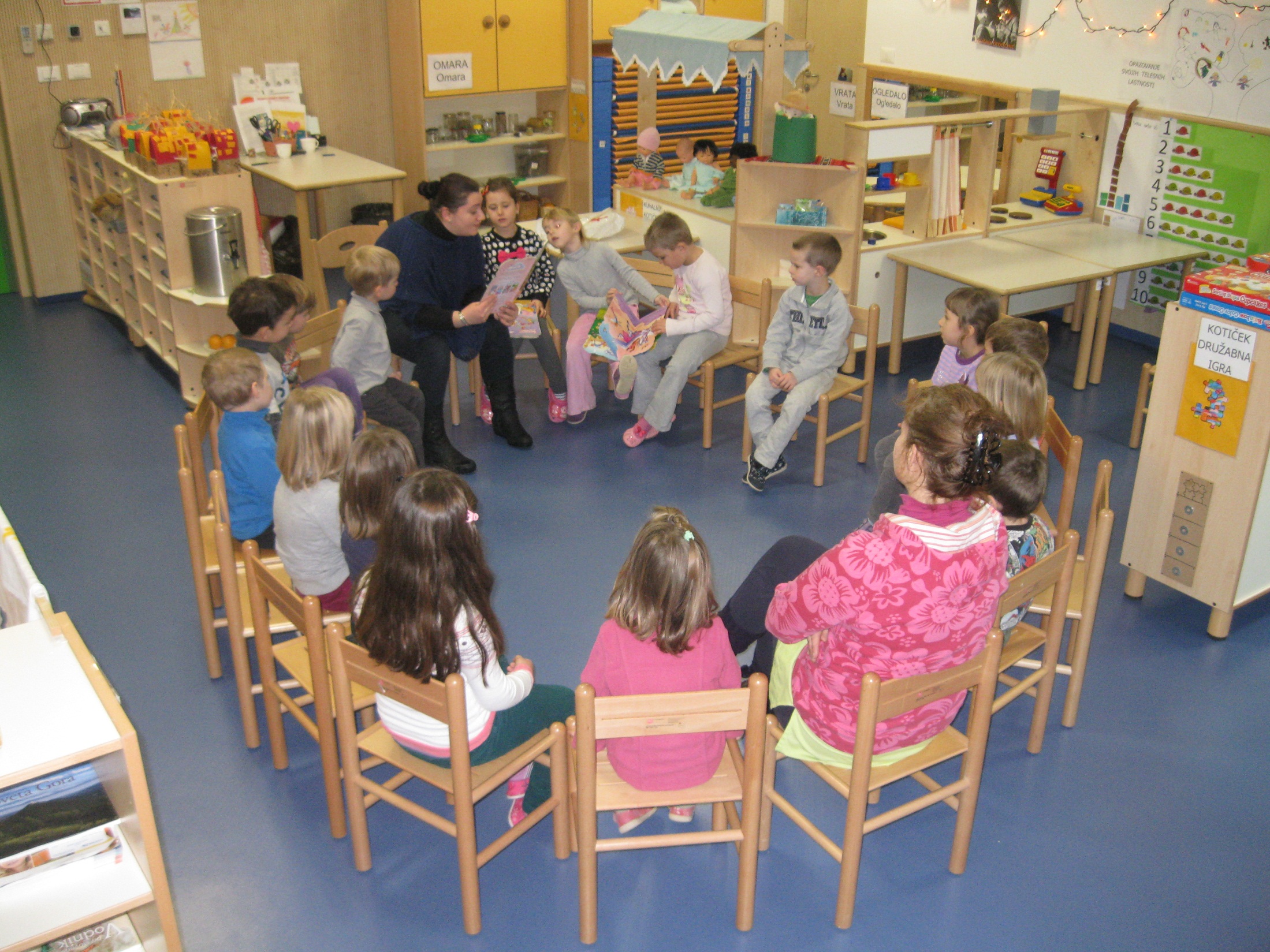 POSLUŠANJE JEZIKOV DRUGIH NARODOV
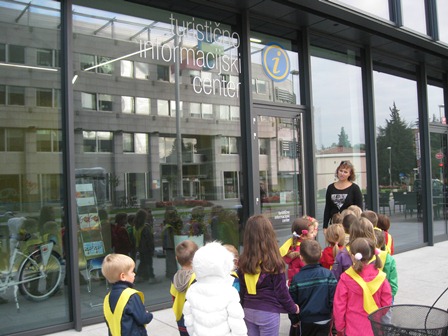 SPOZNAVANJE POMEMBNIH STAVB 
TER ZNAMENITOSTI NOVE GORICE
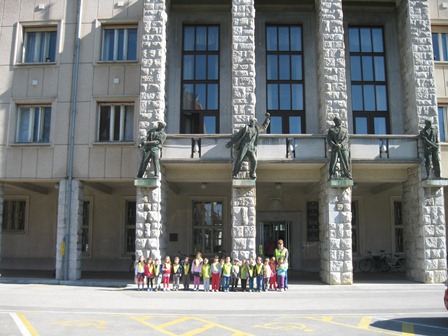 MESTNA HIŠA
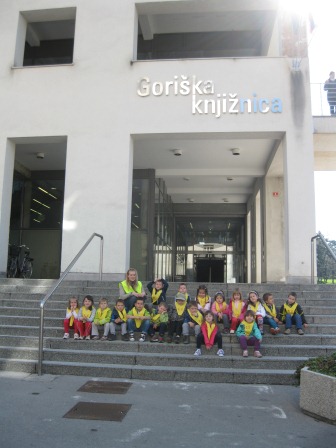 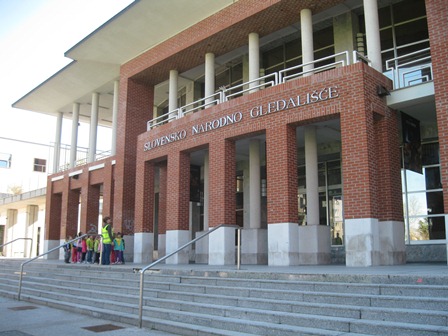 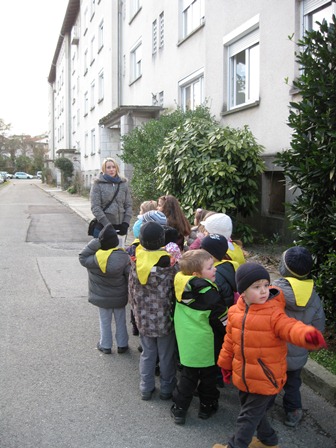 PRVO ZGRAJENI BLOK V MESTU
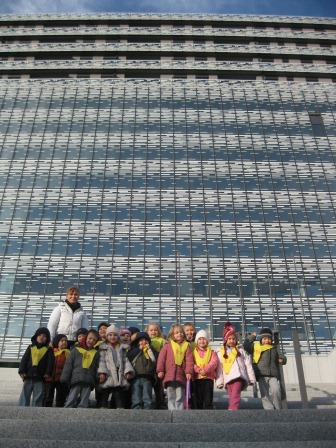 NAJNOVEJŠA STAVBA V MESTU
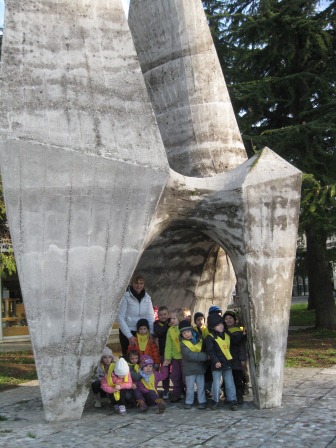 RUSJANOV SPOMENIK
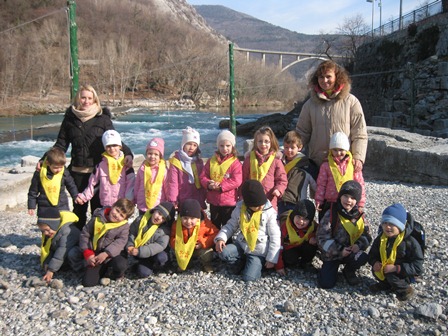 OGLED NARAVNIH ZNAMENITOSTI – REKA SOČA
OGLED SVETOVNO ZNANEGA SOLKANSKEGA MOSTU
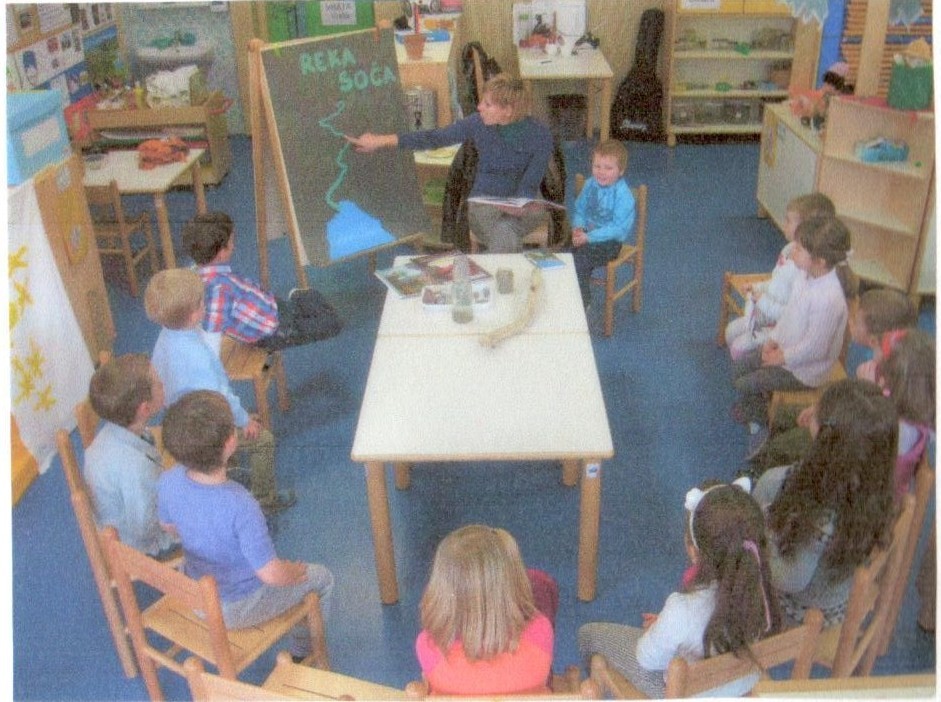 MAMICA NAM PREDSTAVLJA REKO SOČO
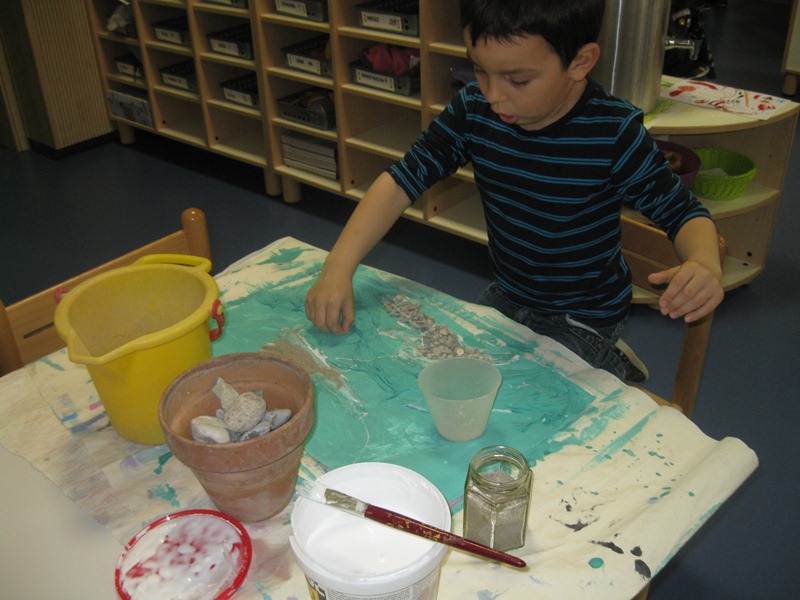 USTVARJANJE S SOŠKIMI KAMNI
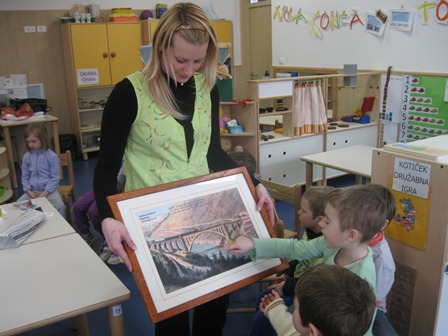 STARA FOTOGRAFIJA SOLKANSKEGA MOSTU
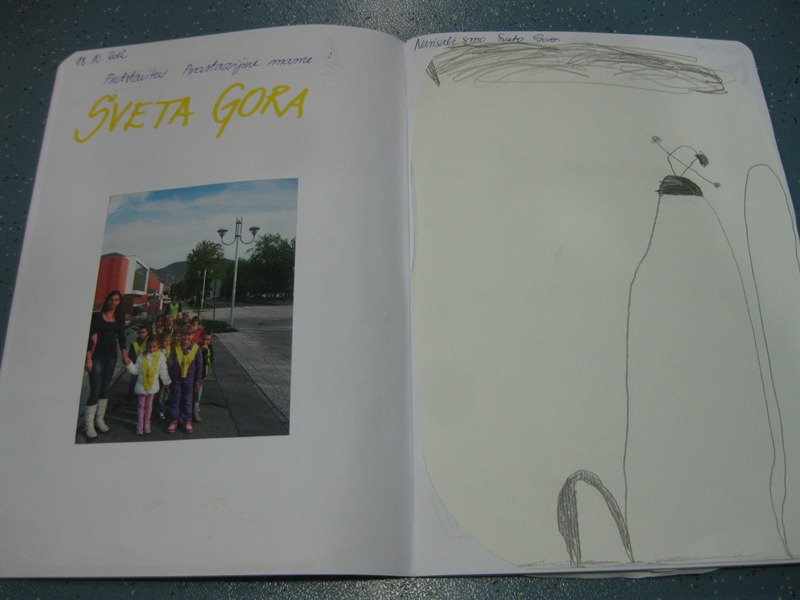 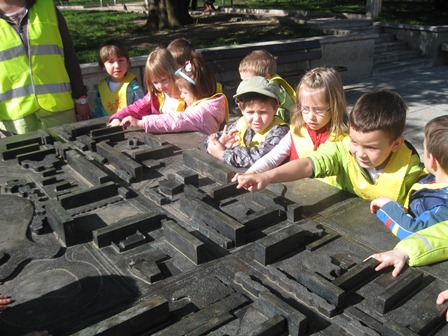 OGLED MAKETE MESTA
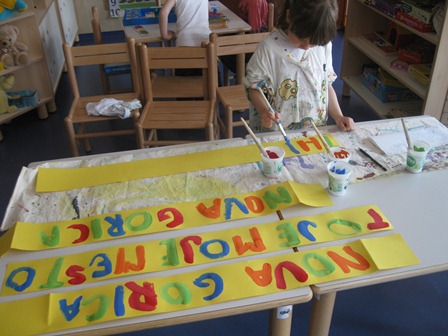 IZDELOVANJE MAKETE
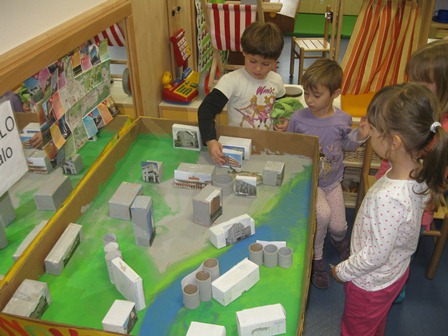 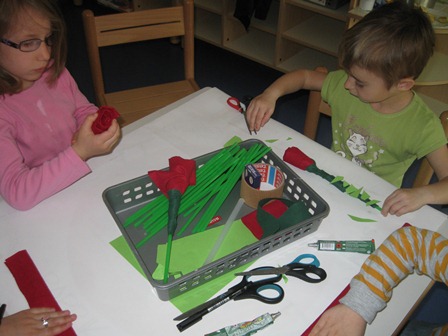 SIMBOL NOVE GORICE
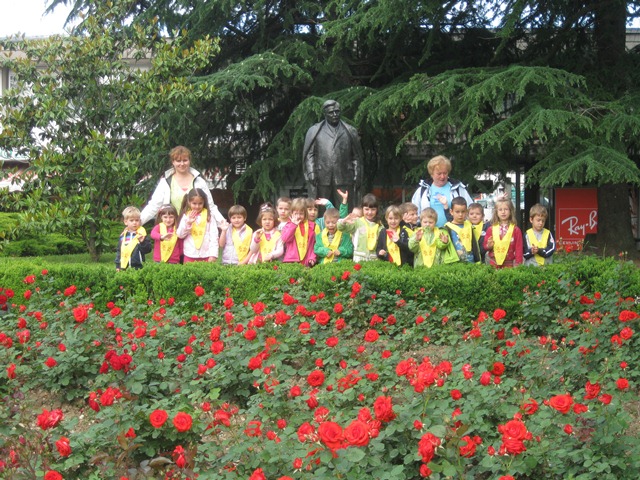 V MESTU SMO SKUPAJ Z BABICO POISKALI 
SIMBOL NOVE GORICE
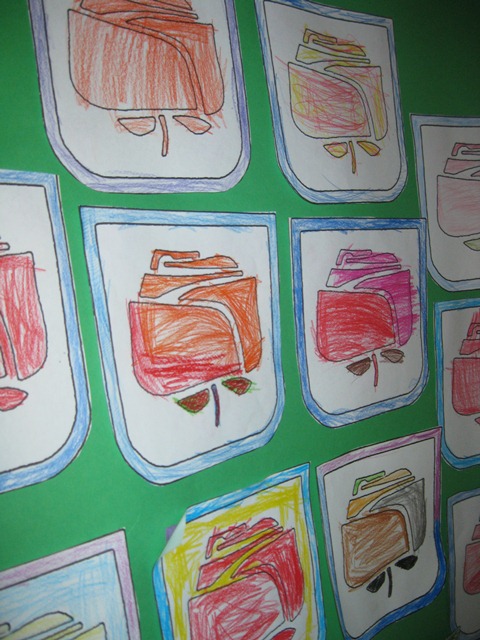 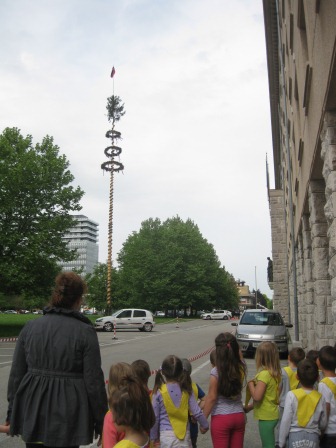 SEZNANJANJE Z OBIČAJEM
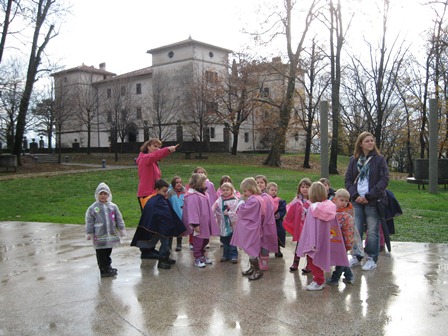 SREČANJE Z ZGODOVINO
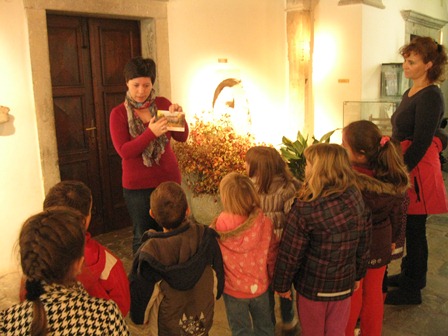 OGLED NOTRANJOSTI KROMBERŠKEGA GRADU
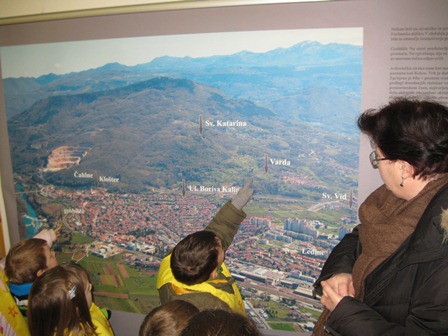 ARHEOLOŠKA NAJDBIŠČA V BLIŽNJI OKOLICI
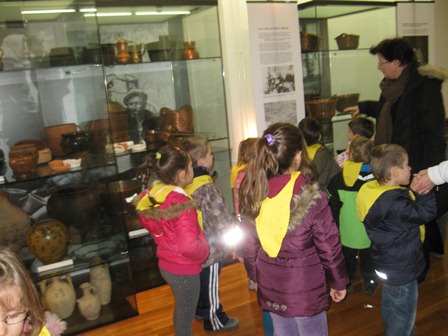 RAZSTAVA  STARE KERAMIKE
OBUJANJE STARIH POKLICEV
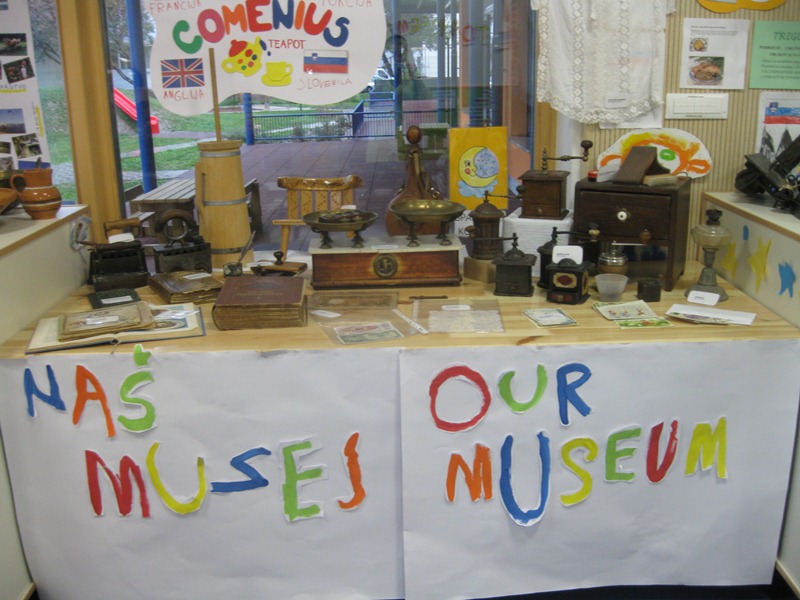 MUZEJ V NAŠI IGRALNICI
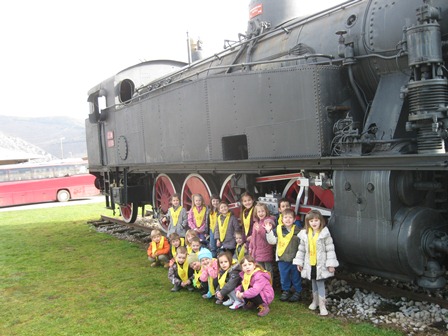 MUZEJ NA PROSTEM
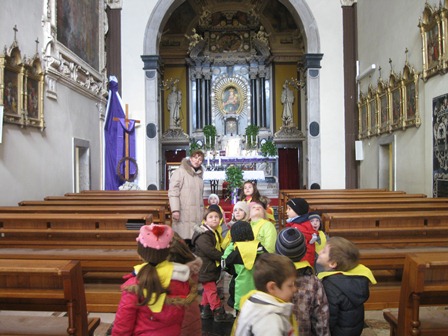 SREČANJE Z UMETNOSTJO
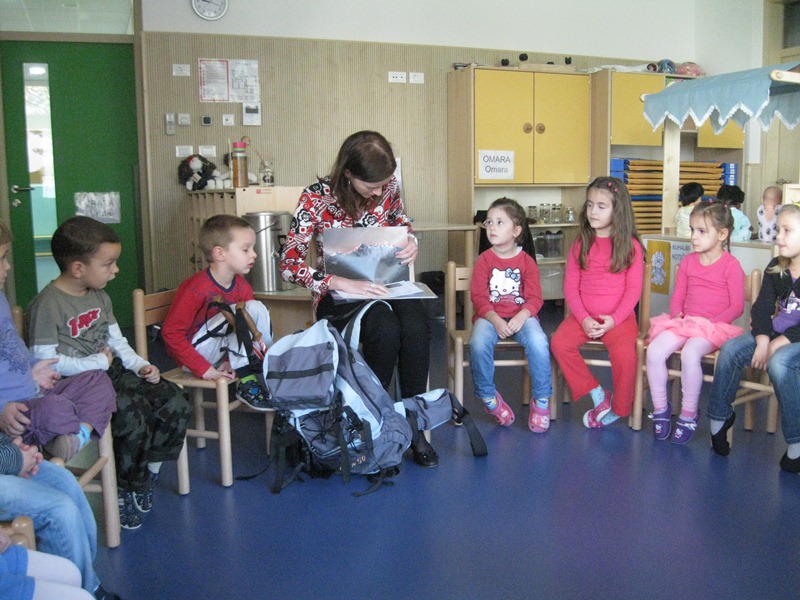 SKUPAJ S STARŠI ODKRIVAMO SLOVENIJO
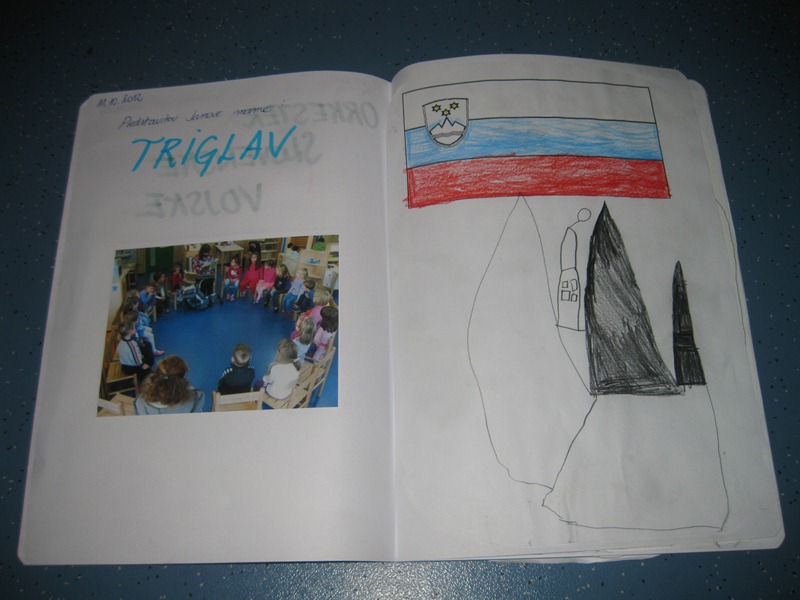 SPOZNAVANJE DRŽAVNIH SIMBOLOV
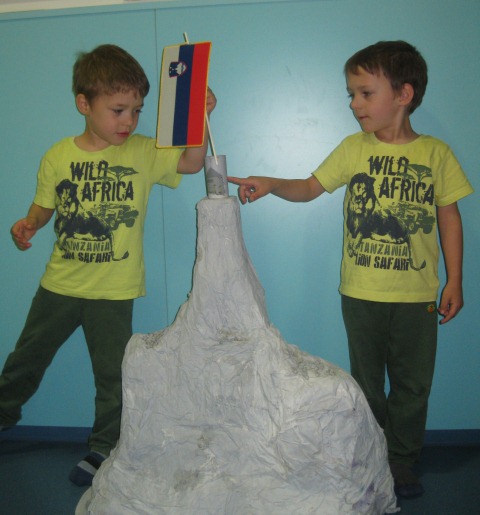 IZDELALI SMO TRIGLAV
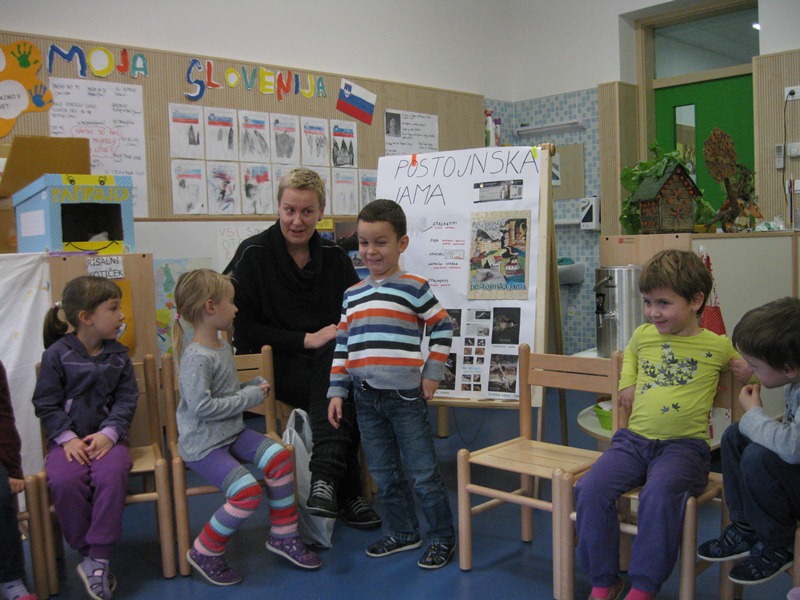 PREDSTAVITEV POSTOJNSKE JAME
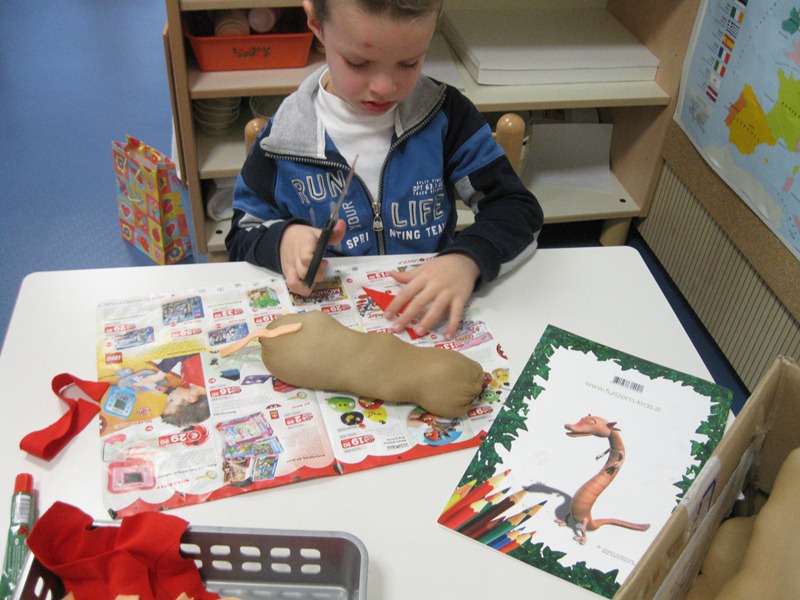 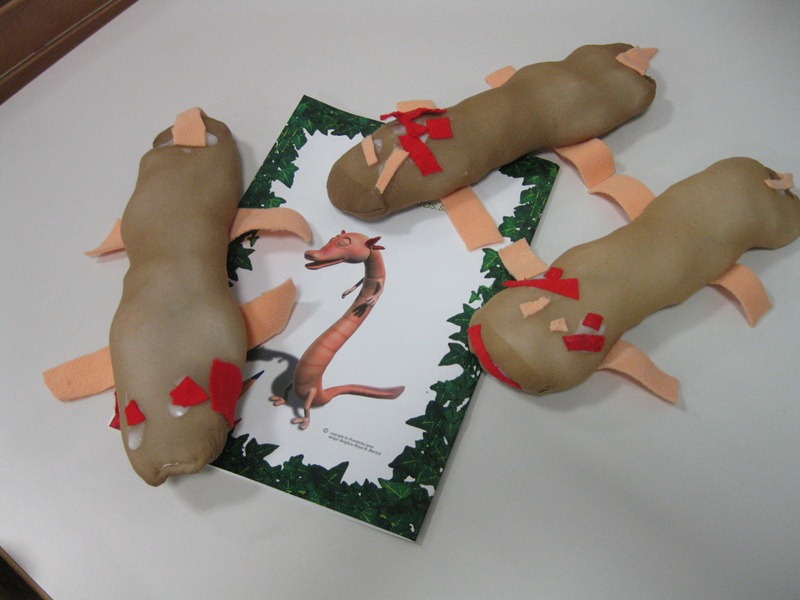 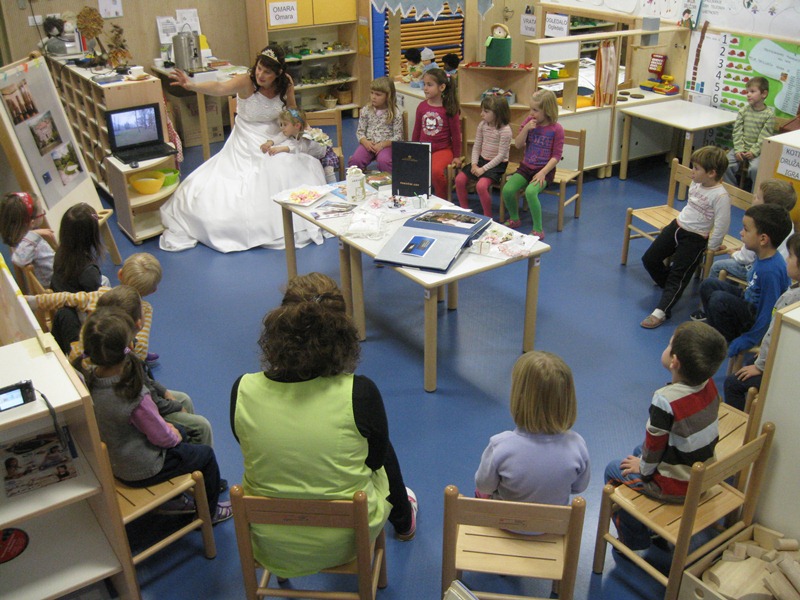 MAMA PREDSTAVLJA KROMBERŠKI GRAD
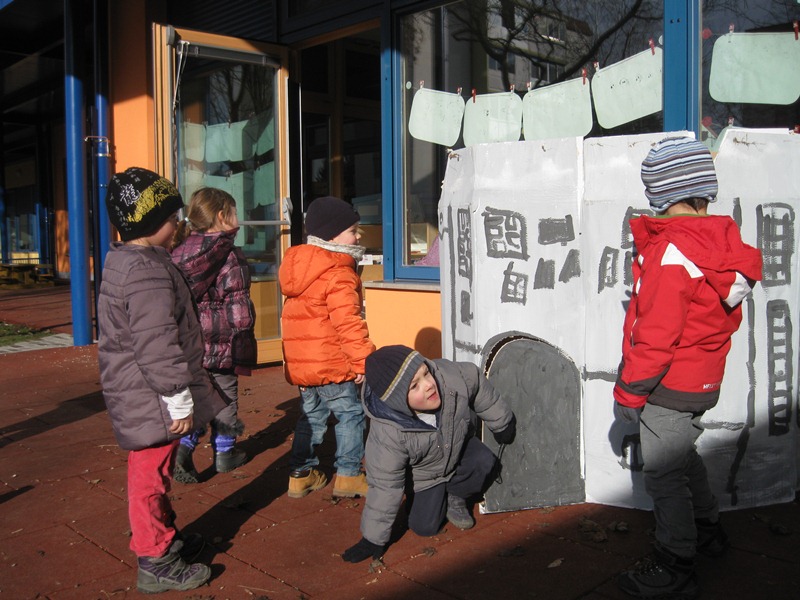 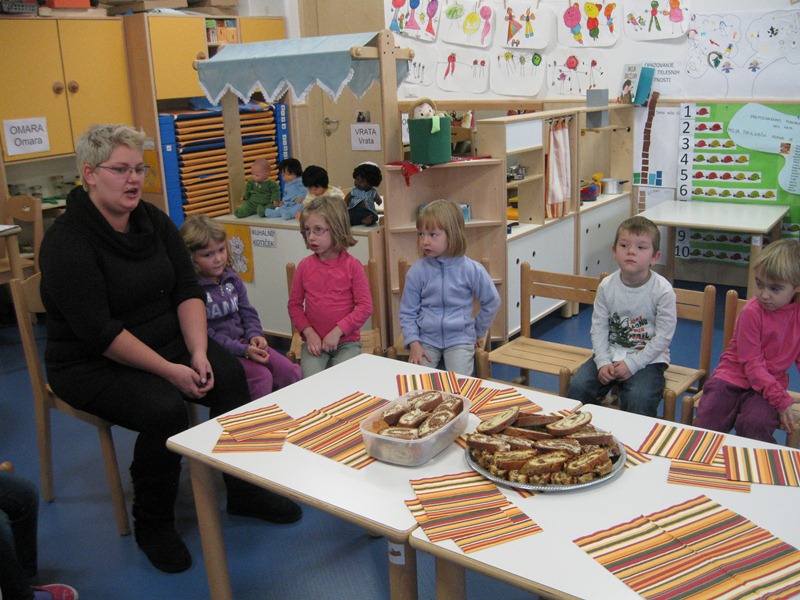 SLOVENSKA POTICA
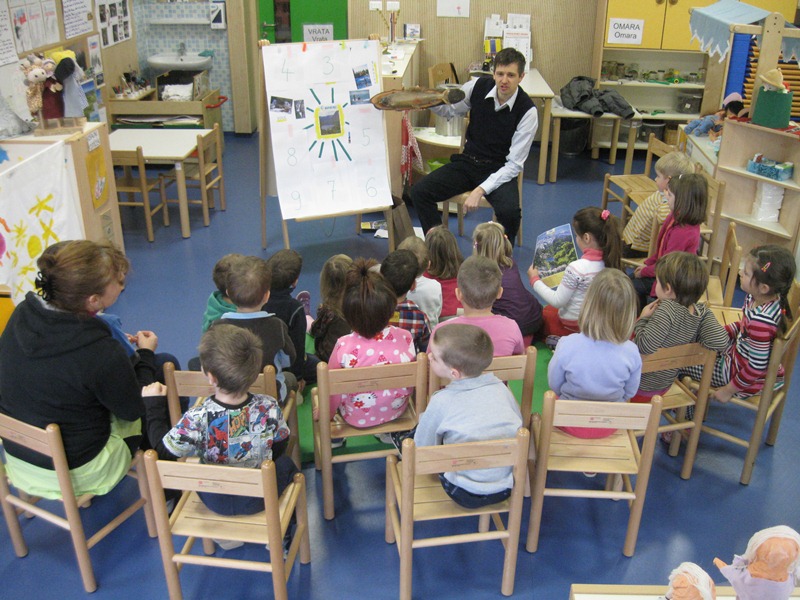 OČKA PREDSTAVLJA BOHINJSKO JEZERO
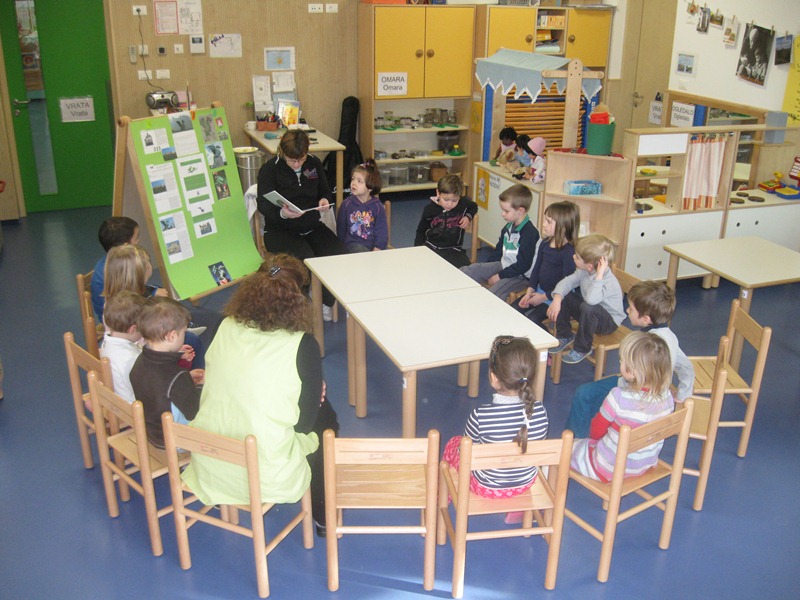 SPOZNAVANJE GLAVNEGA MESTA 
IN PRIPOVEDKA O LJUBLJANSKEM ZMAJU
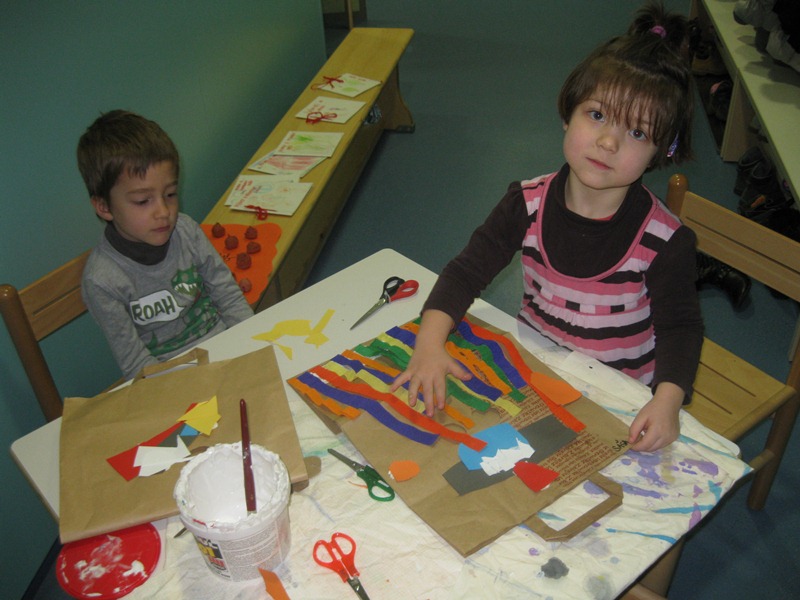 SEZNANJANJE Z OBIČAJEM – PUSTOVANJE
IZDELOVANJE KURENTA
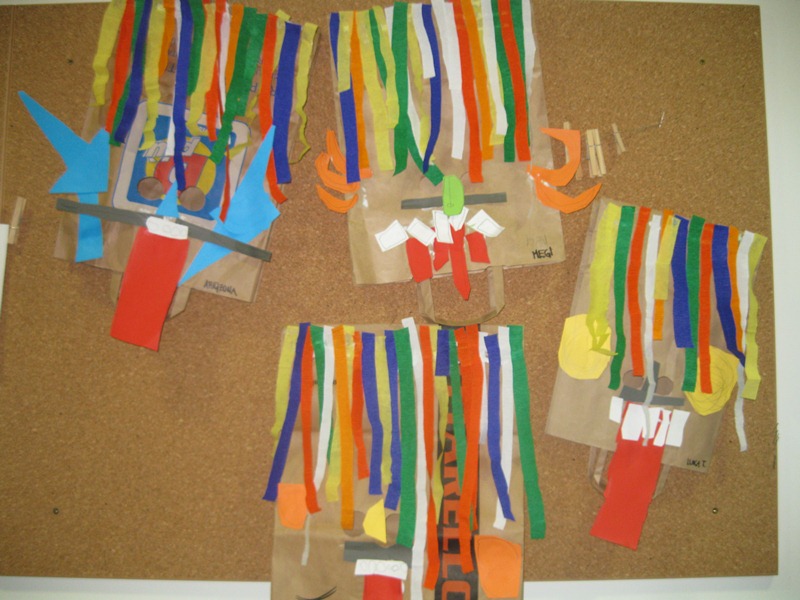 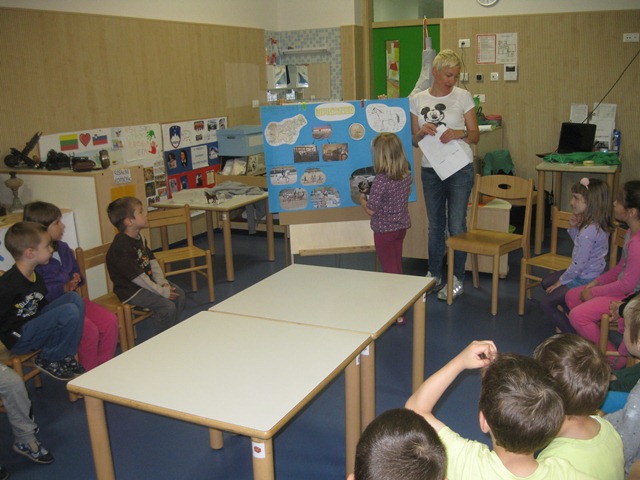 PREDSTAVITEV LIPICANCEV
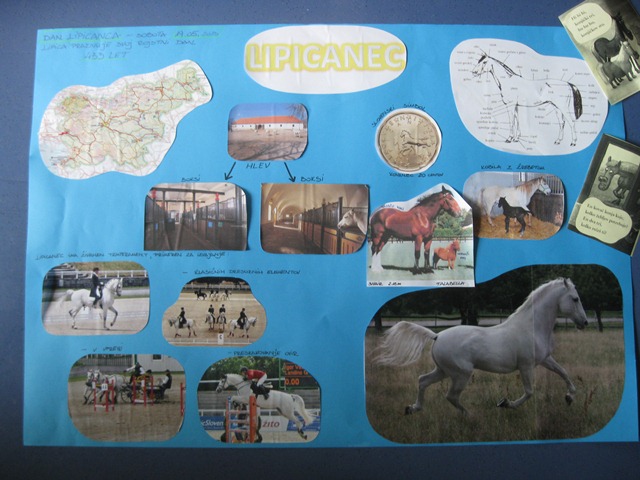 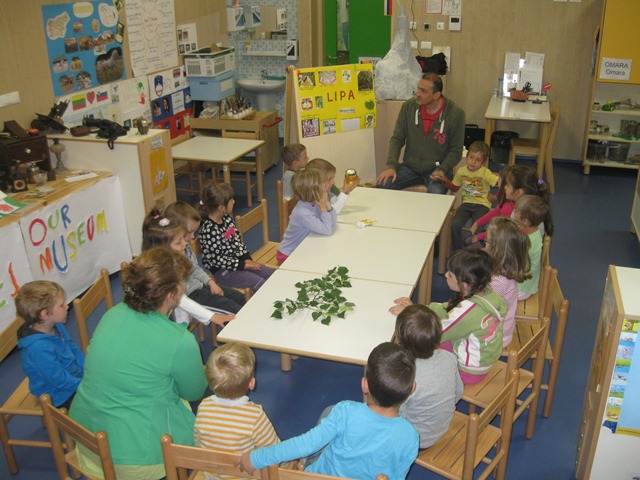 OČKA NAM PREDSTAVLJA DREVO LIPO
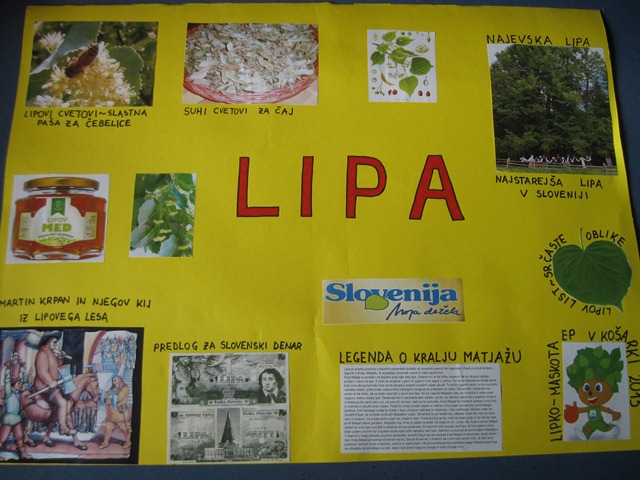 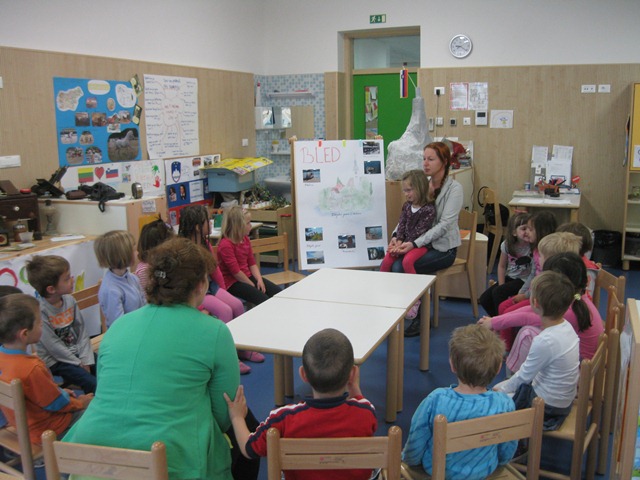 BLED
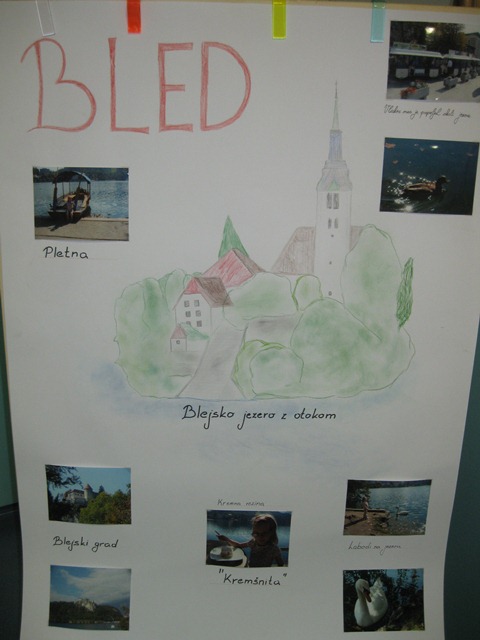 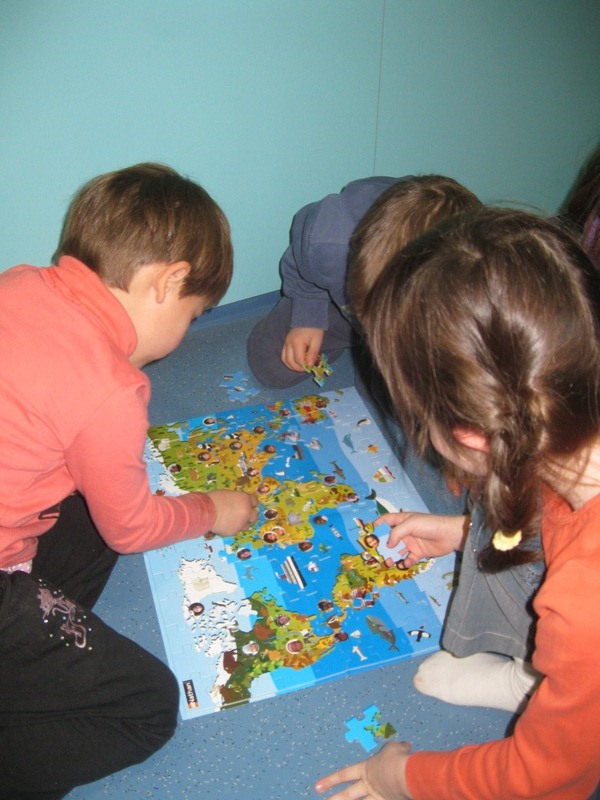 SKOZI SPOZNAVANJE LASTNE KULTURE 
SMO ODKRIVALI TUDI DRUGE KULTURE
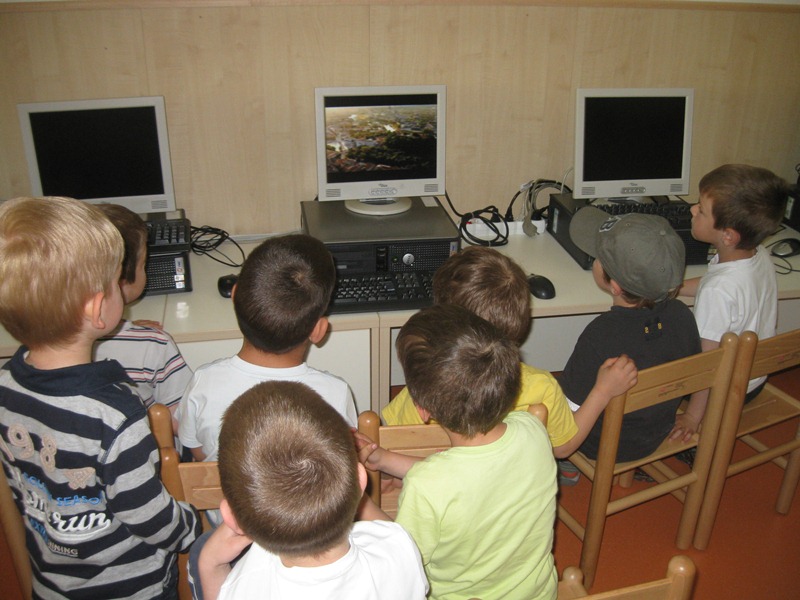 S POMOČJO RAČUNALNIKA SMO SPOZNAVALI DRUGE DRŽAVE
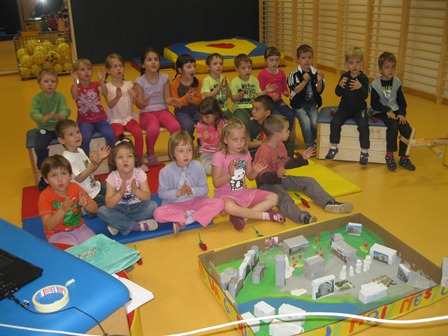 PREKO VIDEOKLICA SMO SE POVEZALI Z VRTCI IZ DRUGIH DRŽAV 
IN PREDSTAVILI SEBE, NAŠE DRUŽINE, NAŠ VRTEC, 
MESTO, NAŠO DRŽAVO TER NA TA NAČIN PROMOVIRALI SLOVENIJO.
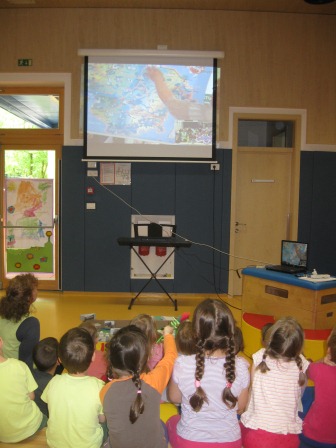 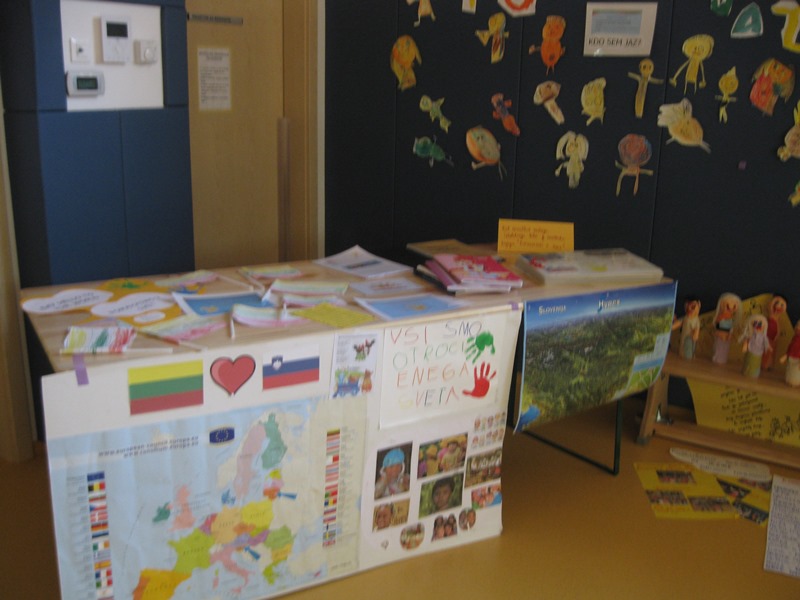 DEJAVNOSTI, KI SO POTEKALE TEKOM LETA 
SMO STARŠEM PREDSTAVILI NA RAZSTAVI OB ZAKLJUČKU
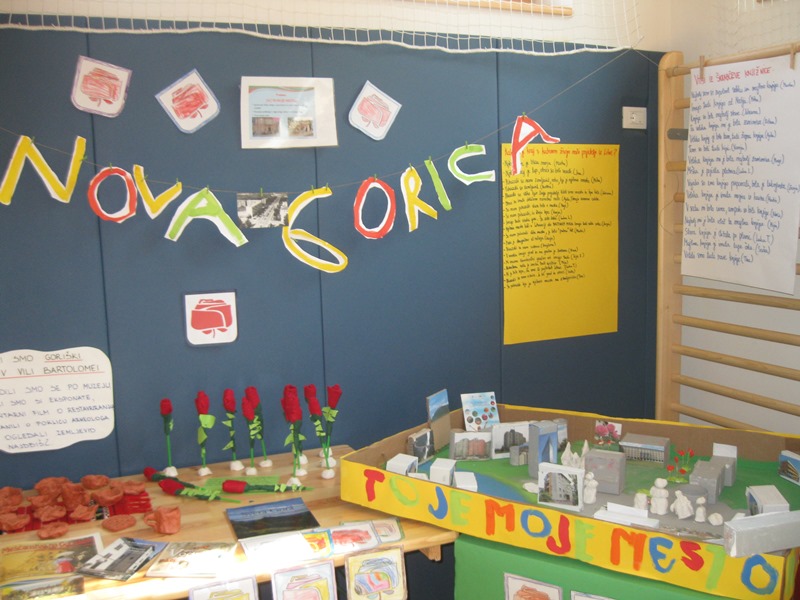 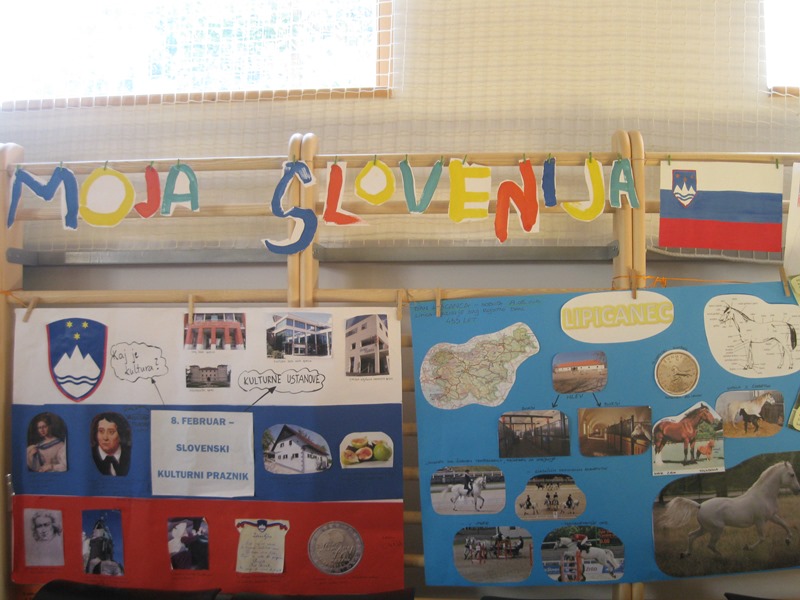 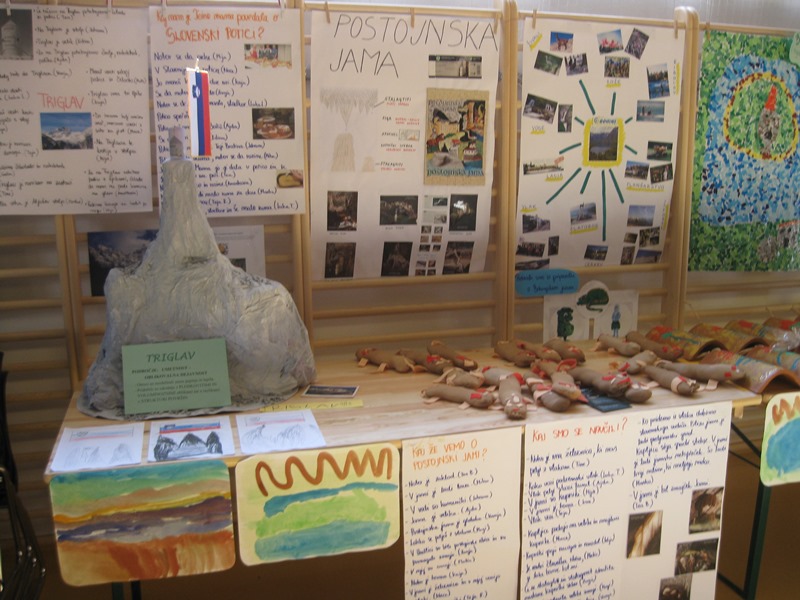 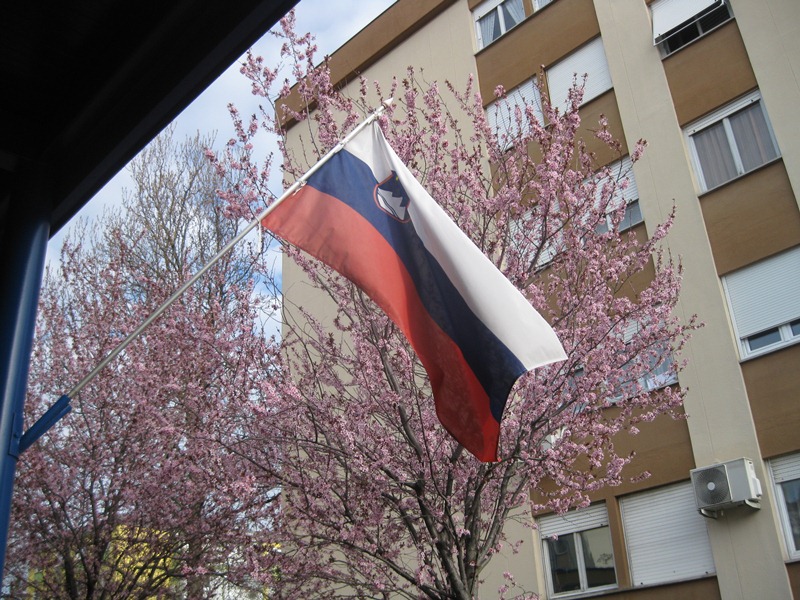 RADI IMAMO NAŠO SLOVENIJO